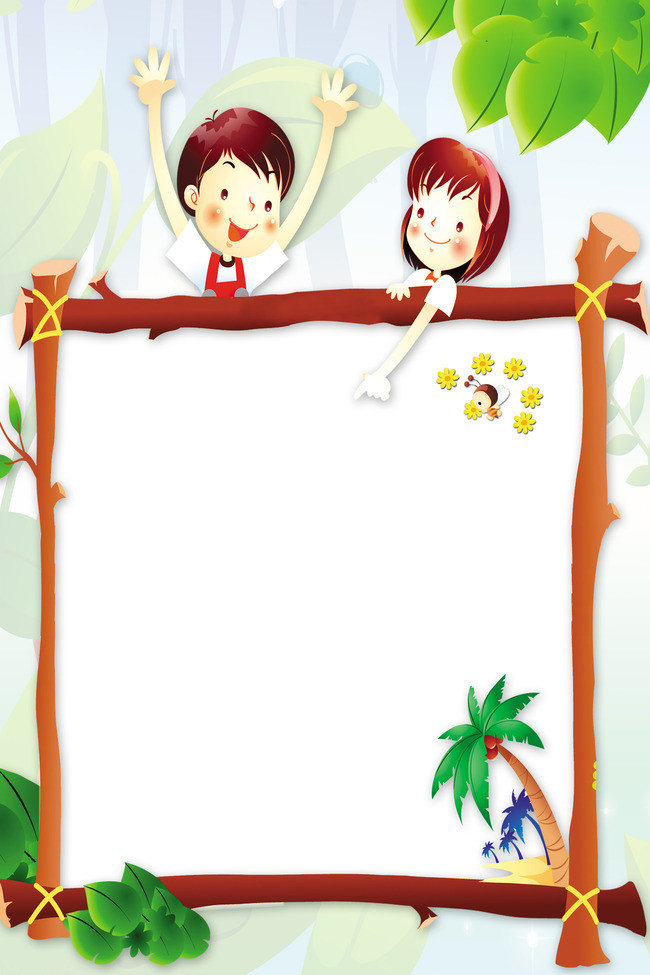 Bài 37
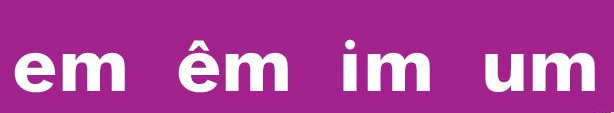 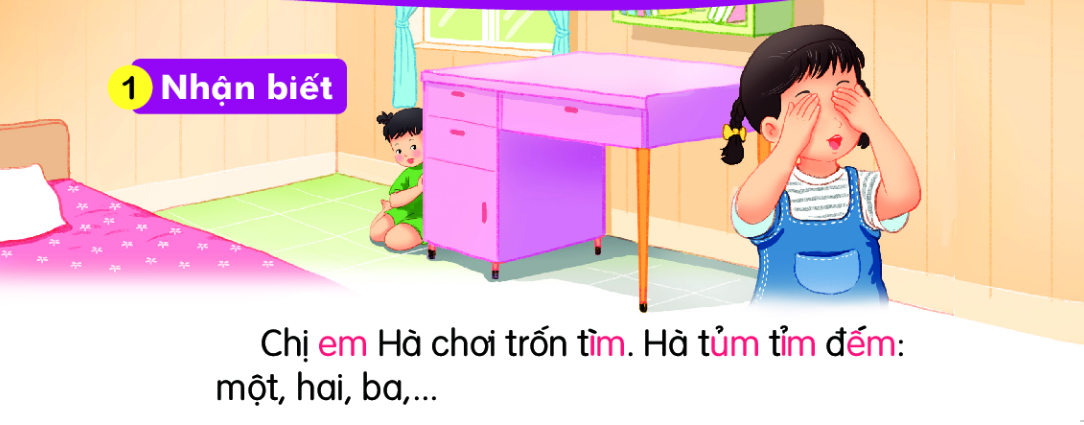 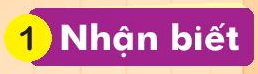 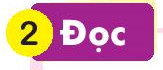 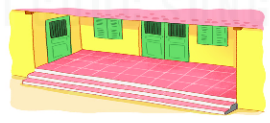 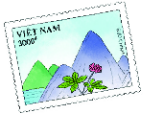 thềm nhà
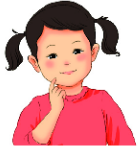 tem thư
tủm tỉm
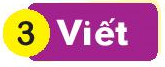 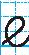 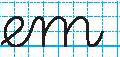 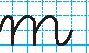 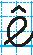 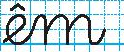 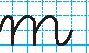 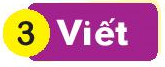 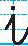 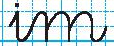 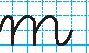 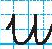 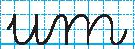 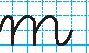 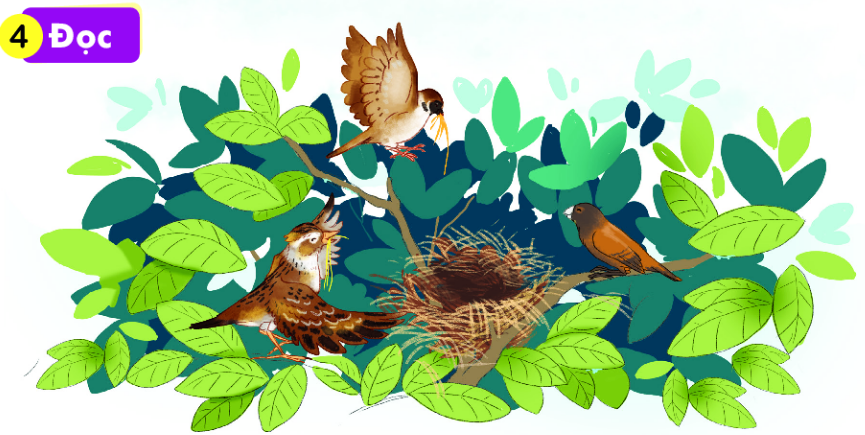 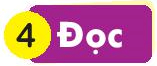 Chim ri cần cù tìm cỏ khô về làm tổ. Đêm qua, nó bị ốm. Chim sẻ và chim sơn ca đến thăm, đem cho nó túm rơm. Chim ri cảm ơn sẻ và sơn ca.
Giúp bạn
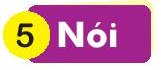 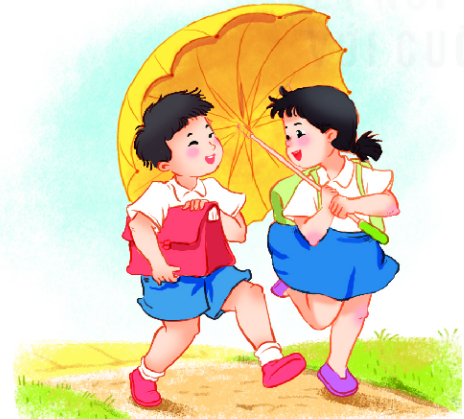 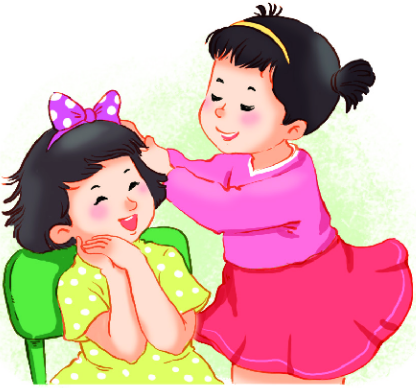